UTERINE FIBROIDS (Myomas, Leiomyomata)
Dr Kireki Omanwa, Consultant Obstetrician and Gynaecologist, Fertility Specialist
General considerations
Benign uterine neoplasms- composed primarily of smooth muscle
Present in 20-25%of reproductive age women
3-9 times more frequent in women of African descent
By the 5th decade 50-65% black women affected
Not detectable before puberty
Normally grow during reproductive years
Maybe isolated, more commonly multiple.
 
                                                                                                                   Current Obstetrics and Gynaecologic Diagnosis and Treatment
General considerations ctd
Usually asymptomatic
 
Can produce a wide spectrum of problems e.g metrorrhaghia, menorrhaghia, pain, infertility

May mask potentially lethal pelvic tumors

Differentiate leiomyomata from leiomyosarcoma
 
 
 
                                                  Current Obstetrics and Gynaecologic Diagnosis and Treatment
Pathogenesis
Not well understood
Oestrogen  implicated in their growth- fibroids contain higher concentrations of E receptors than myometrium
Increase in size during oestrogen therapy and pregnancy
Decrease  in size and even disappear following menopause
Progesterone receptors ?
 
                                                                                                                  Current Obstetrics and Gynaecologic Diagnosis and Treatment
Pathology
Usually multiple 
Different sizes
False capsular covering
Clearly demarcated from surrounding myometrium – easily enucleated
Lighter in colour than the myometrium 
 
                                                                                                                       Current Obstetrics and Gynaecologic Diagnosis and Treatment
Classification
By anatomic location
Submucous
Lie just beneath the endometrium
Tend to compress endometrium and grow towards uterine cavity
Impact on endometrium and its blood supply 
Cause irregular uterine bleeding 
                                                                                                                    Current Obstetrics and Gynaecologic Diagnosis and Treatment
Classification
Pedunculated
May develop pedicles and protrude into uterine cavity
Occasionally may pass through the cervical canal- while attached to a long stalk – may lead to torsion /infection
 
Intramural/Interstitial
Lie within the uterine wall
Give uterus variable consistency  
                                                                                                                        Current Obstetrics and Gynaecologic Diagnosis and Treatment
Classification
Sub-serosal/sub-peritoneal
Lie just at the serosal surface
May bulge outward from the myometrium
May also become pedunculated
Can acquire extra uterine blood supply from omental vessels, pedicle may atrophy and resorb→ parasitic
May arise laterally between 2 peritoneal layers of the broad ligament → intraligamentary leiomyomas→ compromise of the ureter and/or pelvic blood supply 
                                                                                                                       Current Obstetrics and Gynaecologic Diagnosis and Treatment
Secondary changes
I. Benign degeneration
Atrophic
Signs and symptoms disappear as the tumor size decreases at menopause/after pregnancy
Hyaline
Usually asymptomatic
May contain yellow, soft and often gelatinous areas of hyaline change
Myxomatous (Fatty)
Uncommon, follows hyaline and cystic degeneration 
                                                                                                                       Current Obstetrics and Gynaecologic Diagnosis and Treatment
Secondary changes
Cystic
Liquefaction follows extreme hyalinization and physical stress may cause sudden evacuation of fluid contents into the uterus, peritoneal cavity or retroperitoneal space.
 
Calcific (calcareous)
Sub-serous leiomyomas most affected by circulatory deprivation→ precipitation of calcium carbonate and phosphate within the tumour.
                                                                                                                        Current Obstetrics and Gynaecologic Diagnosis and Treatment
Secondary changes
Septic
Circulatory inadequacy→ necrosis of the central portion of the tumor followed by infection→ acute pain, tenderness and fever
Carneous (Red) degeneration
Most common in pregnancy
Venous thrombosis and congestion with interstitial haemorrhage responsible for the red colour
Oedema and hypertrophy of myometrium
Usually accompanied by pain
Potential complications- preterm labour, ? DIC  
                                                                                                                        Current Obstetrics and Gynaecologic Diagnosis and Treatment
Symptoms
Present in only 35 -50% of patients
Depend on location , size, state of preservation and whether or not the patient is pregnant
Abnormal uterine bleeding
Most common and most important clinical manifestation
Present in up to 30% of patients
→ iron deficiency anaemia, dizziness , palpitations etc.
Most commonly pts complain of menorrhagia – prolonged heavy bleeding, premenstrual spotting, prolonged light staining after menses
Minor degrees of metrorrhagia
                                                                                                                     Current Obstetrics and Gynaecologic Diagnosis and Treatment
Symptoms
Pain
Rare complaint   unless vascular compromise occurs
May result from degeneration associated with : vascular occlusion, infection, torsion, of a pedunculated leiomyoma or myometrial contractions to expel submucosal myoma from uterine cavity
Pain from infarction, torsion or red degeneration can be consistent with acute abdomen
Large tumours- sensation of heaviness in pelvic area
May press on nerves  creating pain radiating to  back and lower extremities. 
                                                                                                                       Current Obstetrics and Gynaecologic Diagnosis and Treatment
Symptoms
Pressure effects
Intramural / intraligamentaous leiomyomata may distort or obstruct other organs
Parasitic – may cause intestinal obstruction if they are large or involve omentum/ bowel.
Cervical tumours – serosanguinous vaginal discharge, vaginal bleeding, dyspareunia and infertility
Large cervical myomas- fill the true pelvis and displace/ compress the ureters, bladder and / rectum
Compression of surrounding structures → urinary symptoms, hydro ureter, lower extremities oedema or constipation 
                                                                                                                     Current Obstetrics and Gynaecologic Diagnosis and Treatment
Symptoms
Infertility
Sole cause of infertility in about 2-10%
Maybe related too:
Abnormal uterine bleeding / blood flow
Abnormal uterine or tubal motility
-   Interference with sperm transport
Distortion of uterine cavity – pedunculated/ submucosal myoma
                                                                                                                  Current Obstetrics and Gynaecologic Diagnosis and Treatment
Symptoms
Spontaneous abortion
Exact incidence unknown
Possibly 2x normal pregnant women
Incidence of abortion prior to myomectomy – approximately 40%
Incidence of abortion post myomectomy – approximately 20% 
                                                                                                                 Current Obstetrics and Gynaecologic Diagnosis and Treatment
Diagnosis
Medical history
Examination – bimanual, abdominal palpation
Uterine retro-flexion and retroversion may obscure physical examination
Laboratory – anaemia, occasional erythrocytosis, leucocytosis, ↑ESR – acute degeneration / infection 
 
                                                                                                                                 Current Obstetrics and Gynaecologic Diagnosis and Treatment
Imaging and other examinations
Ultrasound
X-rays – soft tissue masses, calcifications
Hysterosalpingography (HSG) – may detail intrauterine myoma in an  infertile patient
Intravenous urography – ureteral deviation or compression and identifies urinary anomalies
MRI- highly accurate in depicting the number, size, and location of leiomyomata.
Hysteroscopy- diagnosis and resection of sub- mucosal leiomyomata
Laparoscopy- definitive establishment of origin of leiomyomata as well as myomectomy 
                                                                                                                  Current Obstetrics and Gynaecologic Diagnosis and Treatment
Differential diagnosis
Ovarian cysts 
Tuboovarian inflammatory masses
Pregnancy
Adenomyosis
Myometrial hypertrophy
Endometrial cancer
Cervical cancer
Uterine sarcomas and ovarian carcinomas – most lethal therefore most important to be excluded 
                                                                                                                                        Current Obstetrics and Gynaecologic Diagnosis and Treatment
Complications of myomas in pregnancy
Abortion and preterm labour
Malpresentations
Obstructed labour
Uterine inertia
Delayed involution post partum
PPH – to be anticipated
Large cervical leiomyomas  may necessitate caesarean section 
                                                                                                                    Current Obstetrics and Gynaecologic Diagnosis and Treatment
Complications of myomas in non pregnant women
Heavy bleeding
Anaemia
Urinary obstruction
Bowel obstruction
Ureteral ligation or injury – particularly cervical leiomyomas
Malignant transformation (leiomyosarcoma) – rare 0,1- 0,5% 
 
                                                                                                                                                              Current Obstetrics and Gynaecologic Diagnosis and Treatment
Treatment
Depends on:
Age
Parity
Pregnancy status
Desire for future pregnancies
General health
Symptoms
Size, location and state of preservation of leiomyomas 
                                                                                                                     Current Obstetrics and Gynaecologic Diagnosis and Treatment
Treatment
Conservative
GnRH analogues - Zoladex, Decapeptyl, Lupride
Haematinics
Blood transfusion
Analgesics NSAIDs
Antibiotics
Birth control hormones- OCP, Depo provera, patches, ring
Mirena coil
Treatment
Invasive
Hysteroscopic resection
Open myomectomy
Laparoscopic myomectomy
UFE – Uterine Fibroids Embolization – non surgical
Open hysterectomy
LAVH-Laparoscopic Assisted Vaginal Hysterectomy 
Vaginal Hysterectomy
Robotic surgery
Treatment
Non invasive
Magnetic Resonance Guided Focused Ultrasound(MRGFU)
 Non-invasive outpatient procedure  
Uses high intensity focused ultrasound waves to ablate (destroy) the fibroid tissue. 
During the procedure, an interventional radiologist uses magnetic resonance imaging (MRI) to see inside the body to deliver the treatment directly to the fibroid.
Not available locally
Treatment
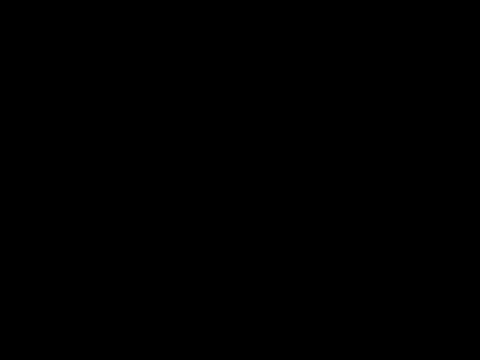 Complications of surgery
Bleeding
Injury to other organs
Infection
Malignancy – morcellation of fibroids in the abdomen
Rupture of myomectomy scar in pregnancy
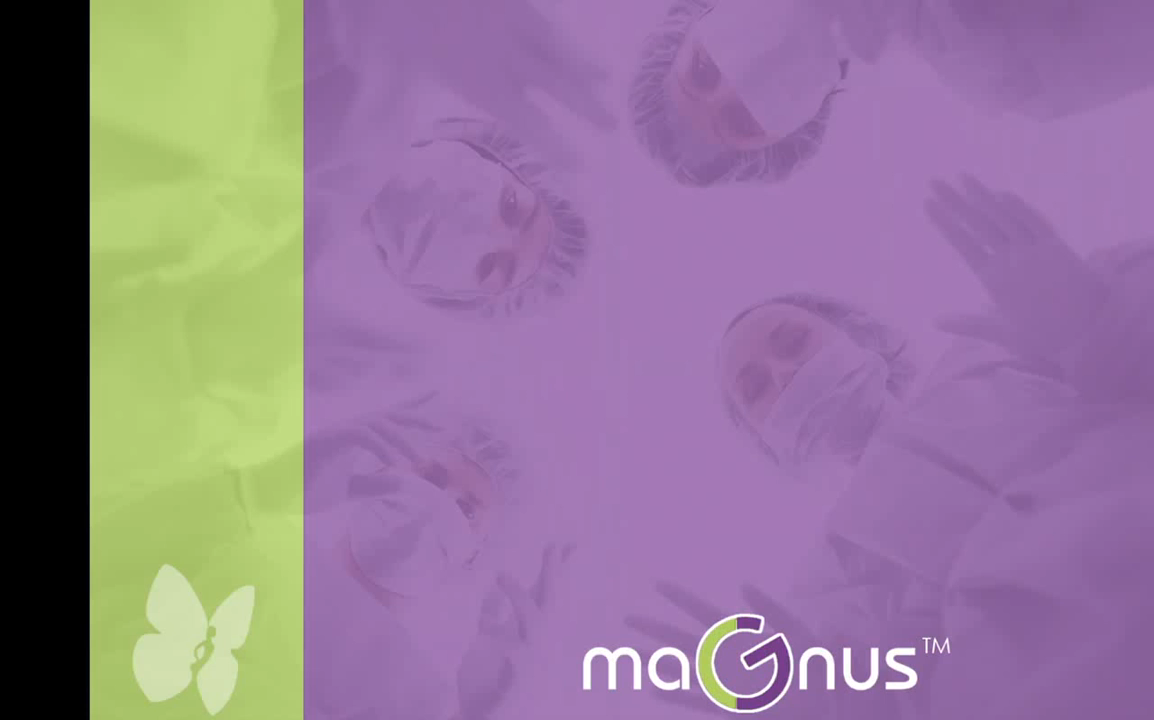 Laparoscopic Myomectomy